Chapter 8
C Characters and Strings
Created by : nouf  almunyif
1
String definitions (1)
Define as an array of  character
char str1[] = "hello world";
char str2[6] = "world";
char str3[] = { 'f', 'i', 'r', 's', 't', '\0' };
char str4[4]= {'w','o','w','\0'};
char str[30] ;

   char str[ ] ;   //error

Remember that strings represented as character arrays end with '\0'
2
created by : Nouf ALmunyif
Inputting strings
#include<stdio.h>
void main ()
{
char str[30] ;
printf("enter a sentence  ");
scanf ( "%s",str );

printf("you entered  :  %s \n",str );}


Do not need &
 (because a str is a pointer)


Remember to leave room in the array for '\0'
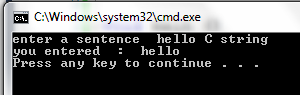 3
created by : Nouf ALmunyif
String definitions (2)
String definitions
Define as a variable of type char *






printf("the string is : %s \n",string1 );
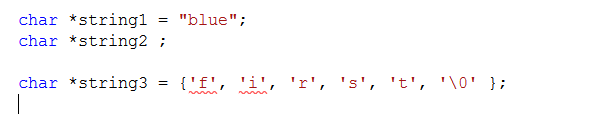 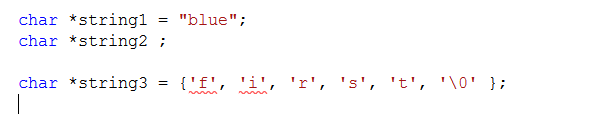 //error
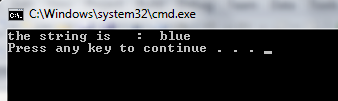 4
created by : Nouf ALmunyif
string functions
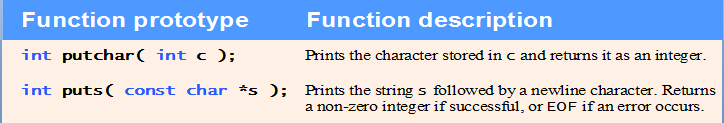 5
Using getchar()  , putchar()
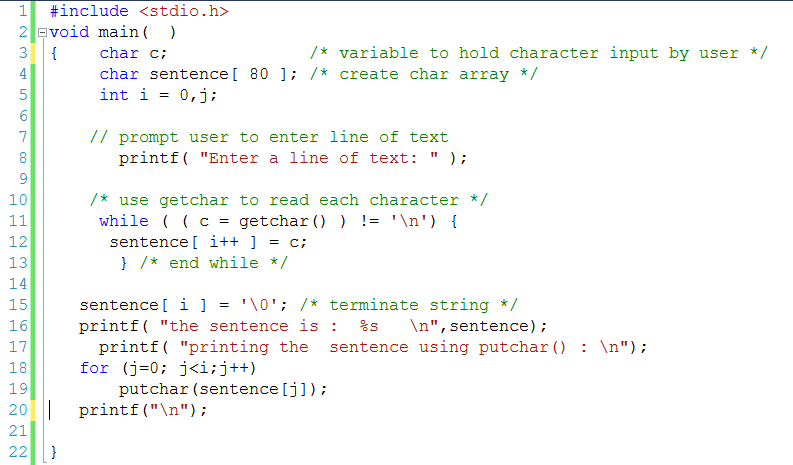 6
created by : Nouf ALmunyif
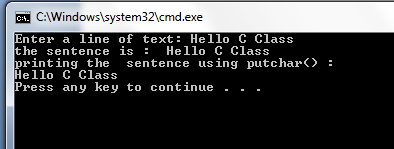 7
created by : Nouf ALmunyif
Using gets()
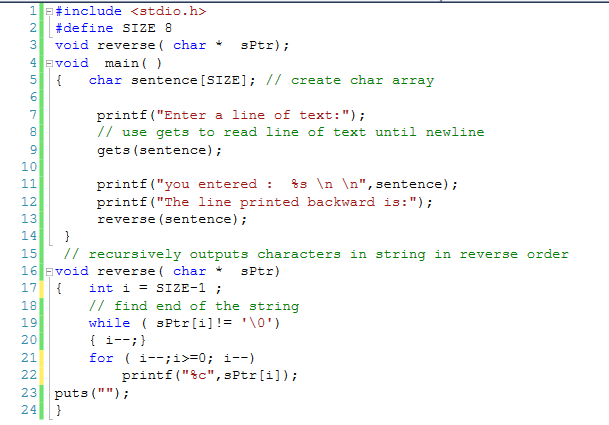 8
created by : Nouf ALmunyif
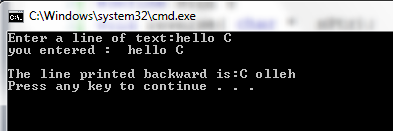 9
created by : Nouf ALmunyif
string functions
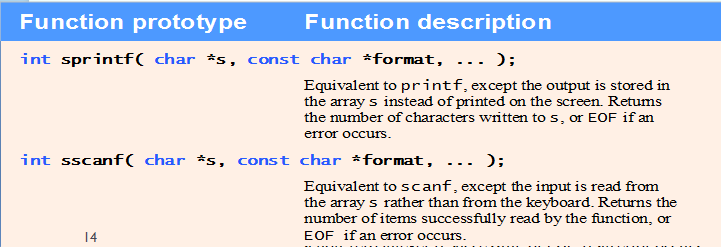 10
Using sprintf()
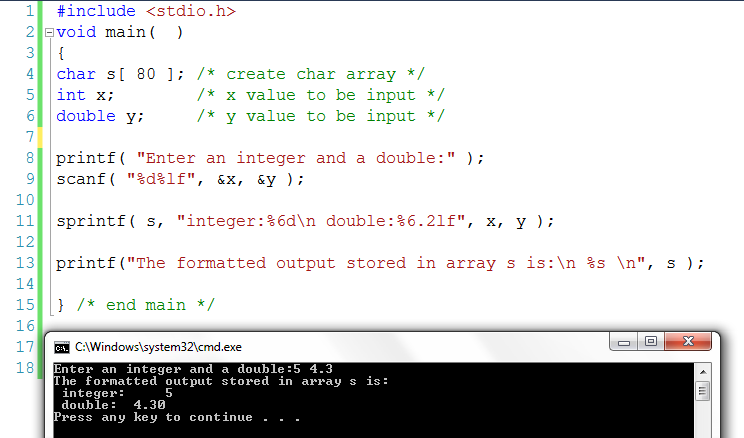 11
created by : Nouf ALmunyif
Using sscanf()
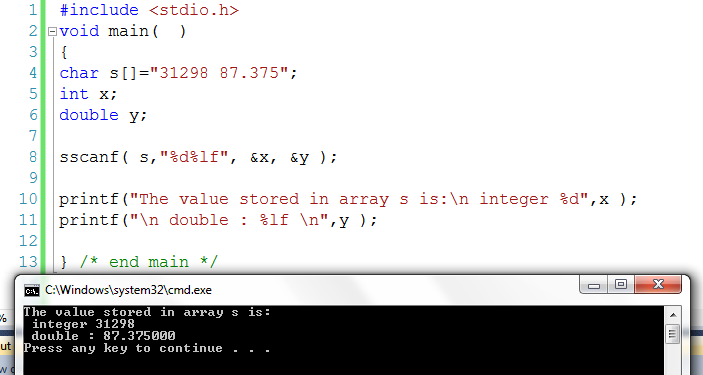 12
created by : Nouf ALmunyif
ASCII table
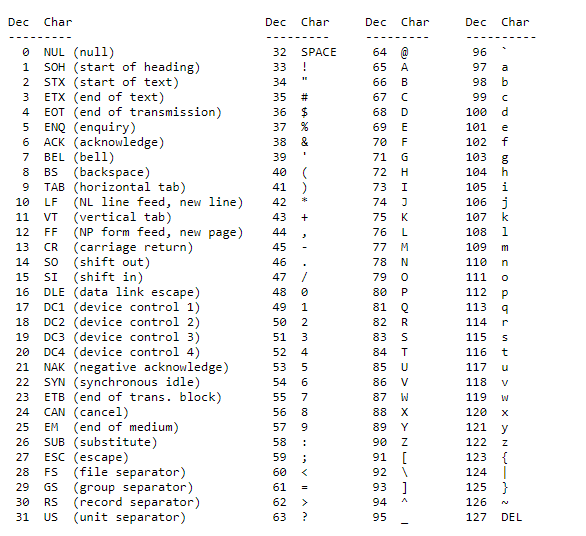 13
created by : Nouf ALmunyif
ASCII
From the ASCII table '5' has the int value 53 
if we write '5'-'0' it evaluates to 53-48


 if we write char c = 'B'+32; 
The value of c will be ?
C= 66+ 32 = 98 = ‘b’
14
created by : Nouf ALmunyif
Example:
#include<stdio.h>

void main ()
{
char character ;
int Decimal ;
printf("enter a character ");
scanf ( "%c",&character);

printf("as character is %c \n",character);
printf("as integer is %d \n\n\n",character);

printf("enter a Decimal  number ");
scanf ( "%d",&Decimal );

printf("as Decimal  is %d \n",Decimal );
printf("as character is %c \n\n\n",Decimal );

}
15
created by : Nouf ALmunyif
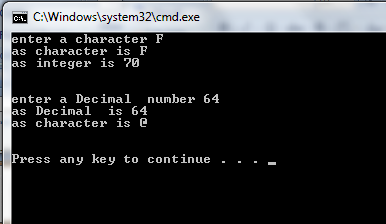 16
created by : Nouf ALmunyif
Character Handling Library
Character handling library 
Includes functions to perform useful tests and manipulations of character data
Each function receives a character (an int) or EOF as an argument
The following slides contain a table of all the functions in <ctype.h>
17
created by : Nouf ALmunyif
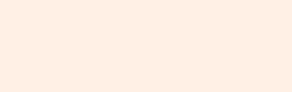 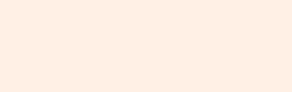 Fig. 8.1 | Character-handling library functions. (Part 1 of 2.)
18
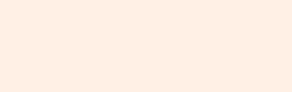 Fig. 8.1 | Character-handling library functions. (Part 2 of 2.)
19
Error-Prevention Tip
When using functions from the character-handling library, include the <ctype.h> header.
20
created by : Nouf ALmunyif
Using isdigi()
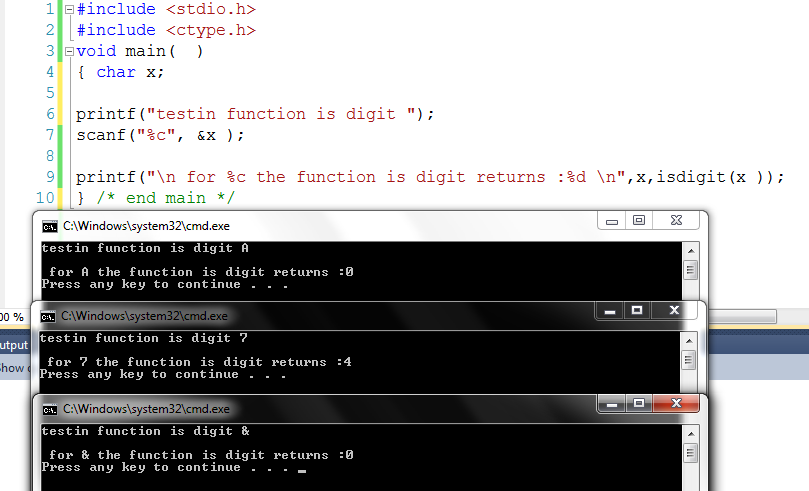 21
created by : Nouf ALmunyif
Using isalpha()
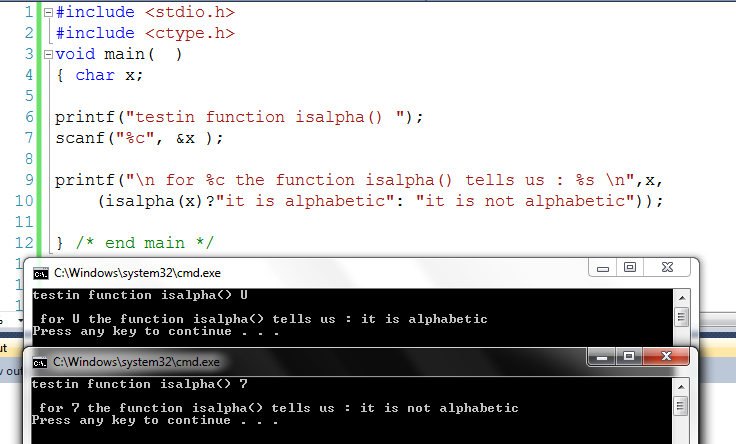 22
created by : Nouf ALmunyif
Using isalnum()
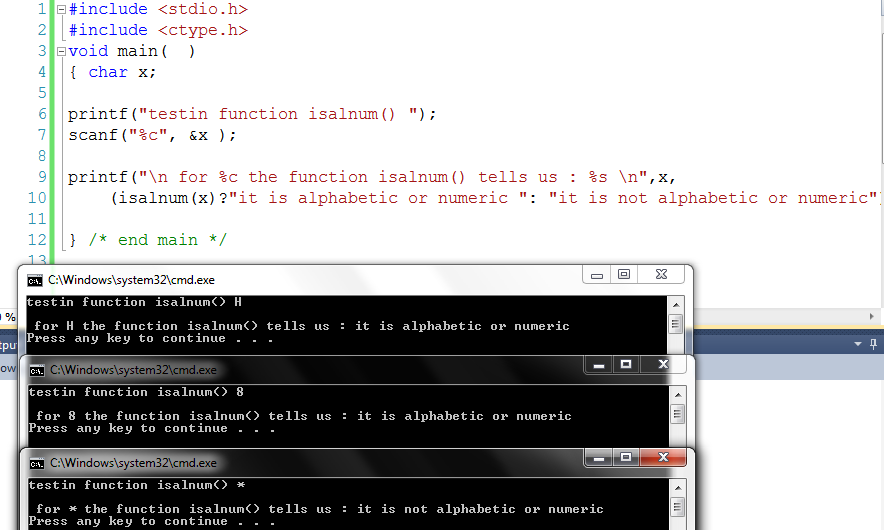 23
created by : Nouf ALmunyif
Outline
fig08_03.c
(1 of 2 )
islower tests if a character is a lowercase letter
isupper tests if a character is an uppercase letter
24
created by : Nouf ALmunyif
Outline
fig08_03.c
(2 of 2 )
25
created by : Nouf ALmunyif
Outline
fig08_04.c
(1 of 3 )
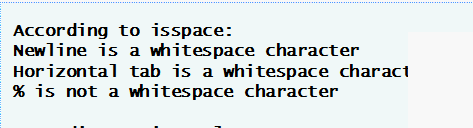 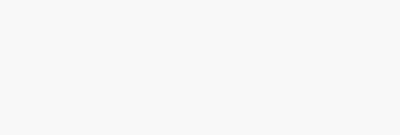 26
created by : Nouf ALmunyif
String-Conversion Functions
Conversion functions
In <stdlib.h> (general utilities library)
Convert strings of digits to integer and floating-point values
27
created by : Nouf ALmunyif
Fig. 8.5 | String-conversion functions of the general utilities library.
28
Using atof()
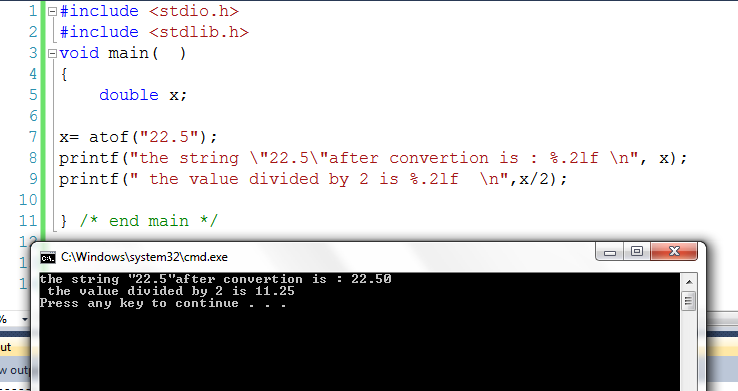 29
atoi converts a string to an int
30
created by : Nouf ALmunyif
atol converts a string to a long
31
created by : Nouf ALmunyif
strtod converts a piece of a string to a double
32
created by : Nouf ALmunyif
8.6 String Manipulation Functions of the String Handling Library
String handling library has functions to
Manipulate string data
Search strings
Determine string length
33
created by : Nouf ALmunyif
Fig. 8.17 | String-manipulation functions of the string-handling library.
34
Outline
fig08_18.c
strcpy copies string x into character array y
strncpy copies 14 characters of string x into character array z
Note that strncpy does not automatically append a null character
35
created by : Nouf ALmunyif
Outline
fig08_19.c
(1 of 2 )
strcat adds the characters of string s2 to the end of string s1
strncat adds the first 6 characters of string s1 to the end of string s3
36
created by : Nouf ALmunyif
Outline
fig08_19.c
(2 of 2 )
37
created by : Nouf ALmunyif
8.7 Comparison Functions of the String-Handling Library
Comparing strings
Computer compares numeric ASCII codes of characters in string
Appendix D has a list of character codes
38
created by : Nouf ALmunyif
Fig. 8.20 | String-comparison functions of the string-handling library.
39
Outline
fig08_21.c
(1 of 2 )
strcmp compares string s1 to string s2
40
created by : Nouf ALmunyif
Outline
fig08_21.c
(2 of 2 )
strncmp compares the first 6 characters of string s1 to the first 6 characters of string s3
41
created by : Nouf ALmunyif
Fig. 8.22 | String-manipulation functions of the string-handling library.
42
Outline
fig08_23.c
(1 of 2 )
strchr searches for the first instance of character1 in string
43
created by : Nouf ALmunyif
Outline
fig08_23.c
(2 of 2 )
44
created by : Nouf ALmunyif
Fig. 8.36 | Other functions of the string-handling library.
45
Outline
fig08_38.c
strlen returns the length of string1
46
created by : Nouf ALmunyif